Goal: Buying a remote-controlled car for kid
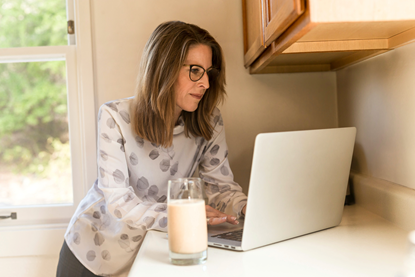 “I prefer a toy that has a lot of reviews, and the reviews are favorable.”
“It needs to arrive on time for his birthday. I cannot wait several weeks to get it. If so, I would go to the store instead.”
“I would like to buy a remote-controlled car for my son for his birthday.”
Reviews
Jenny Lewis
Marketing Manager
“I would like to receive an email with the confirmation and a tracking code for future reference and know when the item will arrive after shipping..”
Delivery Date
Price
Main Needs
Checkout
Add to Cart
Decision
Confirmation
Size
“I might spend a little more than what I have in mind if the car is bigger and has good quality.”
Notes
The information must be clear and readable. She uses glasses and she complaints about other sites that have small text.
She should receive a confirmation email for her order.
The items should have an estimate on when it will arrive so she can decide on what item to buy.
The items show as main needs are based on the persona (interviews). But other needs could be added to help choose the item. For instance, color, power, etc.
“I might spend a little more than what I have in mind if the car is bigger and has good quality.”